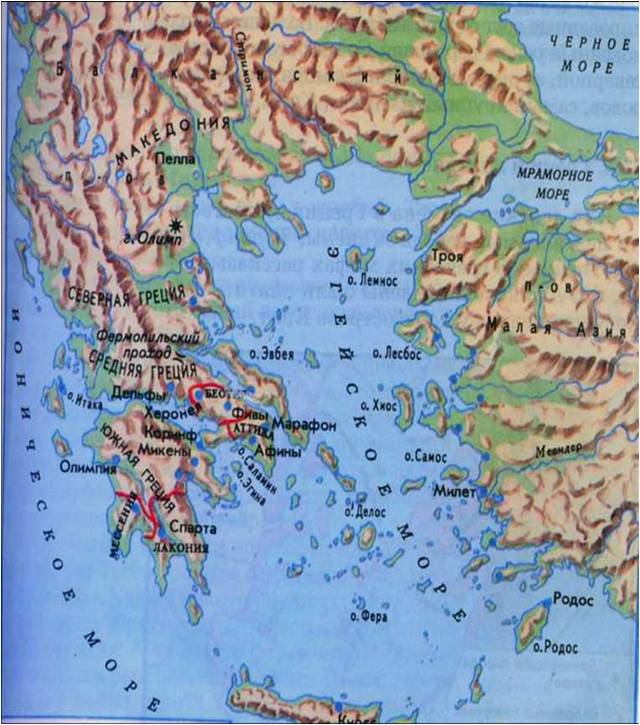 Что общего?
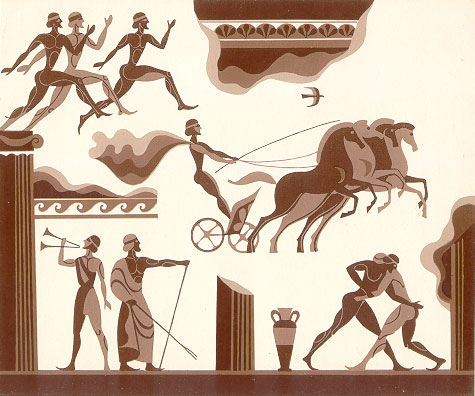 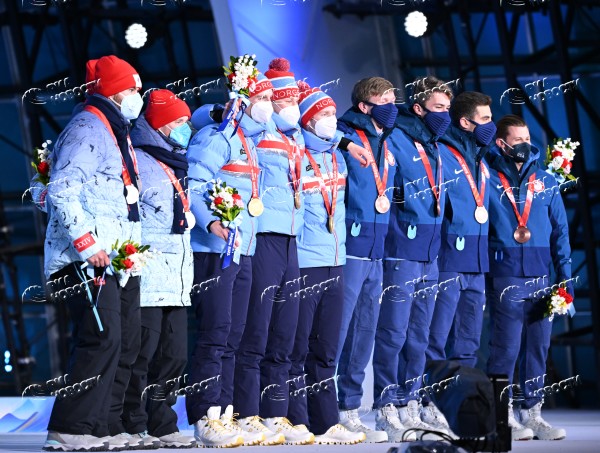 Тема урока: «Олимпийские игры в древности»
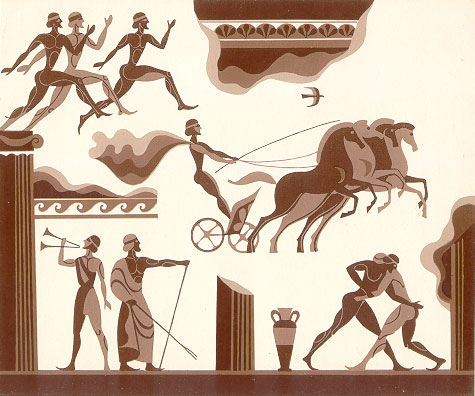 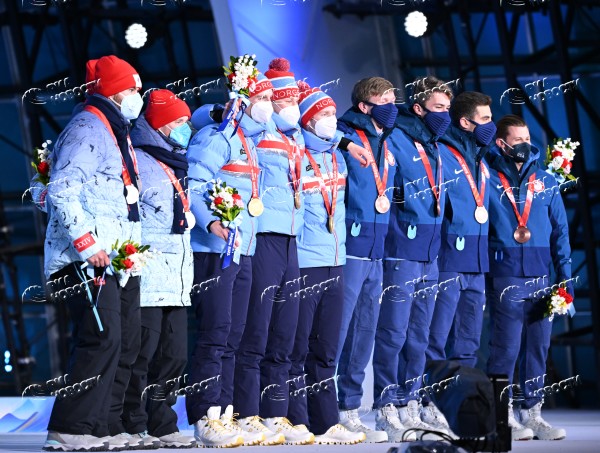 План.
1. Основание Олимпийских игр
2. Первые Олимпийские игры.
3. Пять незабываемых дней.
4. Знаменитые атлеты.
Главный вопрос урока: 
Для чего нужны были грекам Олимпийские игры?
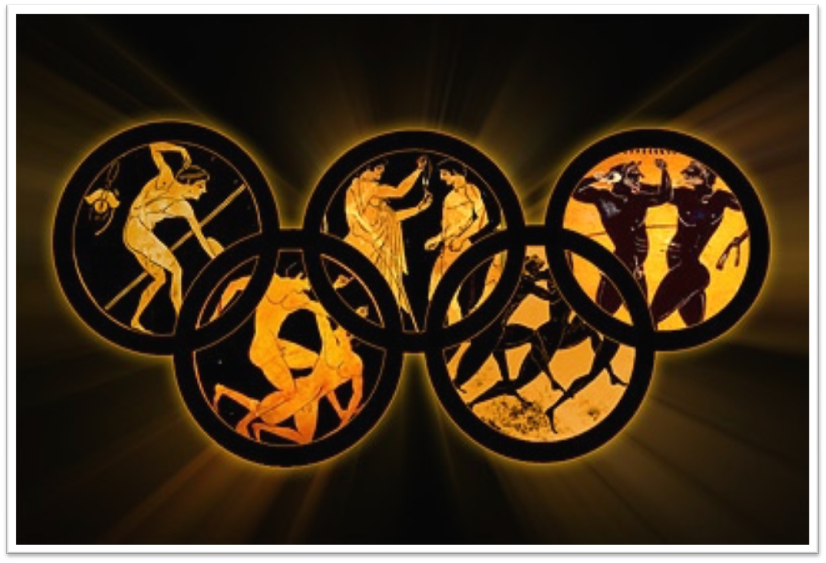 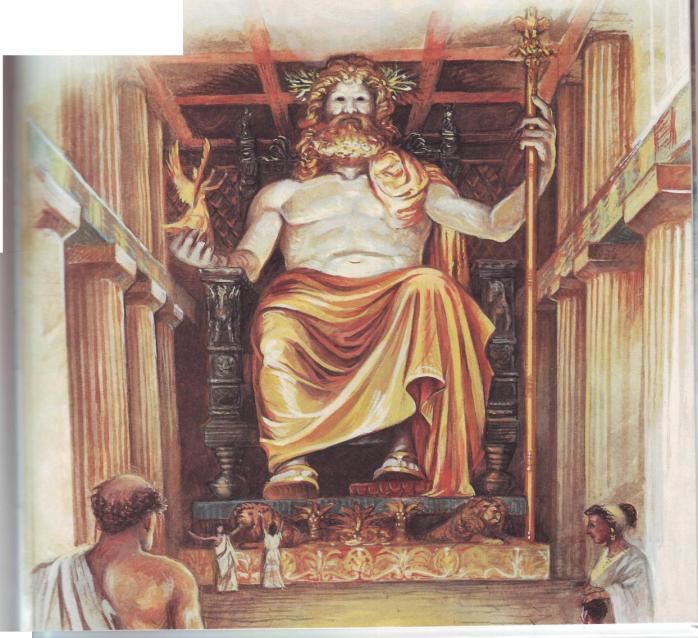 Станция 
«Историческая»
«Миф об основании Олимпийских игр»
вопросы:
1. Что послужило началу проведения Олимпийских игр?
2. Кто повелел устраивать состязания?
3. Где проводились Олимпийские игры?
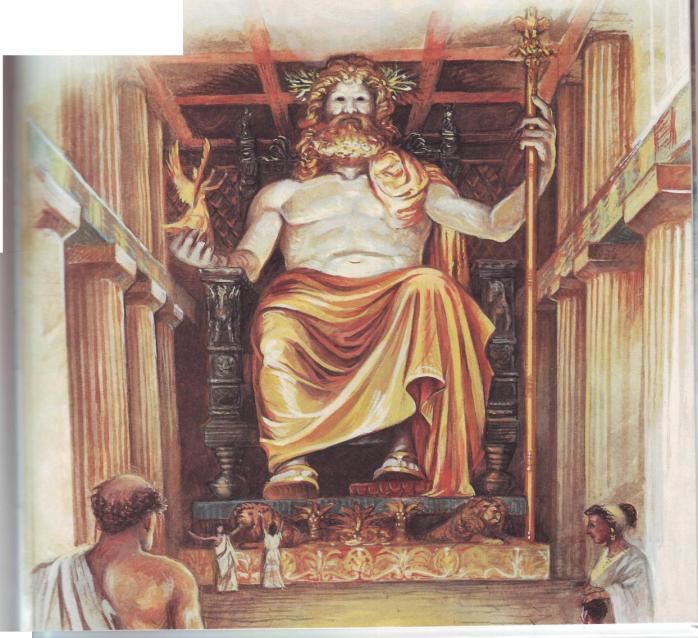 Станция 
«Историческая»
«Миф об основании Олимпийских игр»
вопросы:
Что послужило началу проведения Олимпийских игр?
( Победа Зевса над Кроном)
2. Кто повелел устраивать состязания?   (Бог Зевс)
3. Где проводились Олимпийские игры? (На земле Олимпии)
Станция 
«Географическая»
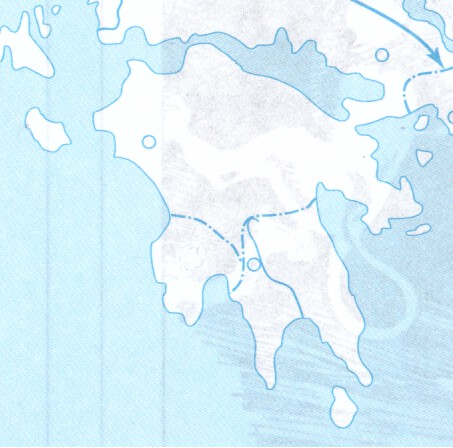 Задание:
1.  Обведите границы Южной Греции.
2.  Закрасьте кружочек города Олимпия
3. Надпишите на карте дату Первых Олимпийских игр.
Условные обозначения:
Города греков
Границы Южной Греции
776 г. до н.э.
Первые Олимпийские игры
Станция 
«Географическая»
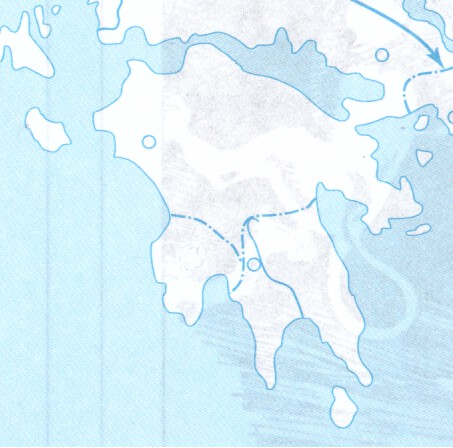 Задание:
1.  Обведите границы Южной Греции.
2.  Закрасьте кружочек города Олимпия
3. Укажите на карте дату Первых Олимпийских игр.
776 г. до н.э.
Условные обозначения:
Города греков
Границы Южной Греции
776 г. до н.э.
Первые Олимпийские игры
ФИЗМИНУТКА
Побыстрее все вставайте!
Со мной разминку выполняйте.
 Один, два, три, четыре, пять – 
 Руки выше подымать!
 Головою покрути – лево-право,
 Не спеши, лево-право, лево-право.
 Что там делает сосед?!
 Передай ему привет!
 А теперь поприседаем,
 До пяти все посчитаем.
 У кого хрустит в коленке?
 Показалось, может быть?
 Потихонечку все сели.
 И глазами поморгали.
 Один, два, три, четыре, пять – 
 Урок продолжим мы опять!
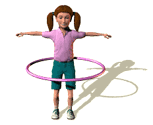 Станция 
«Олимпийская»
стр. 155-156
Вопросы:
Кто имел право
участвовать в Олимпийских
играх?

Сколько месяцев атлеты  
обязаны были готовиться к 
играм?
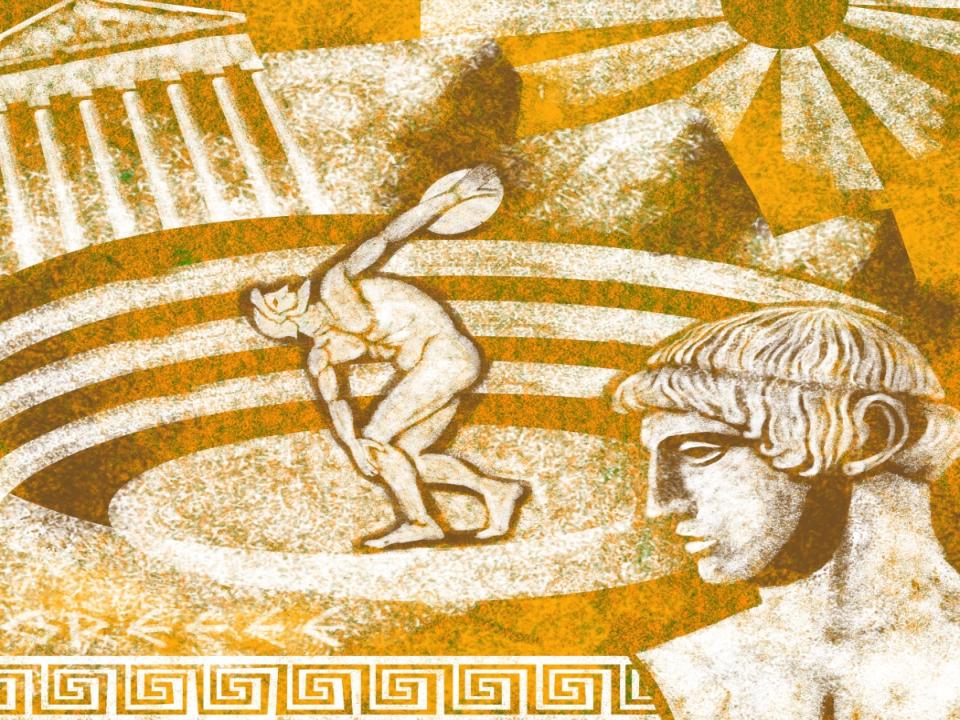 Станция 
«Олимпийская»
Вопросы:
1. Кто имел право участвовать в Олимпийских играх?
В состязаниях могли участвовать все свободные греки, женщинам вход запрещался. 
Сколько месяцев атлеты обязаны были готовиться к Играм?   10 месяцев
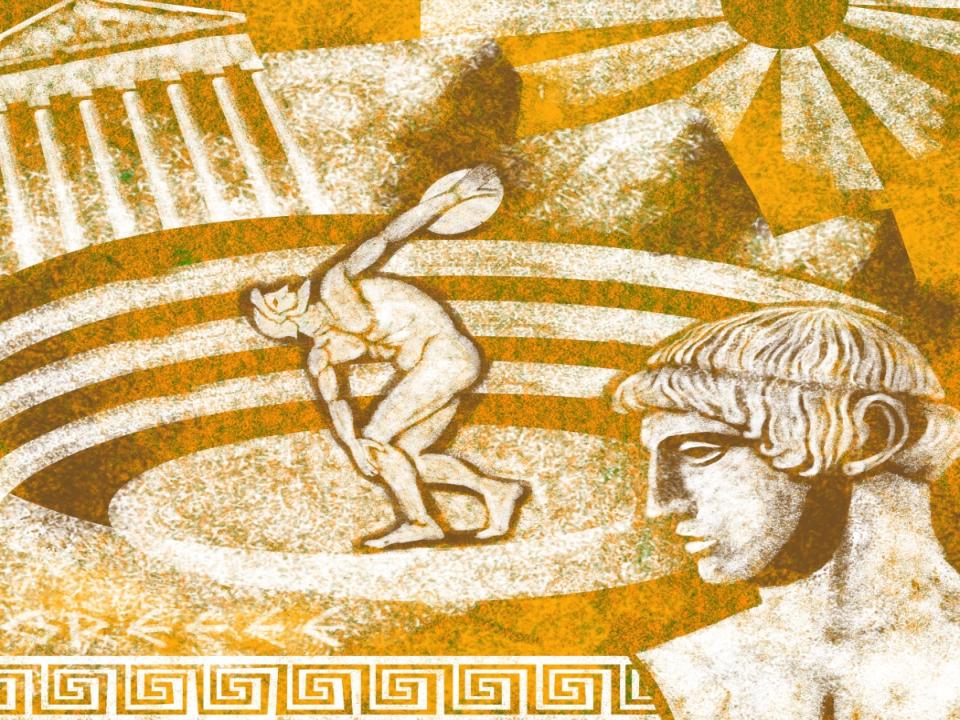 Станция 
«Спортивная»
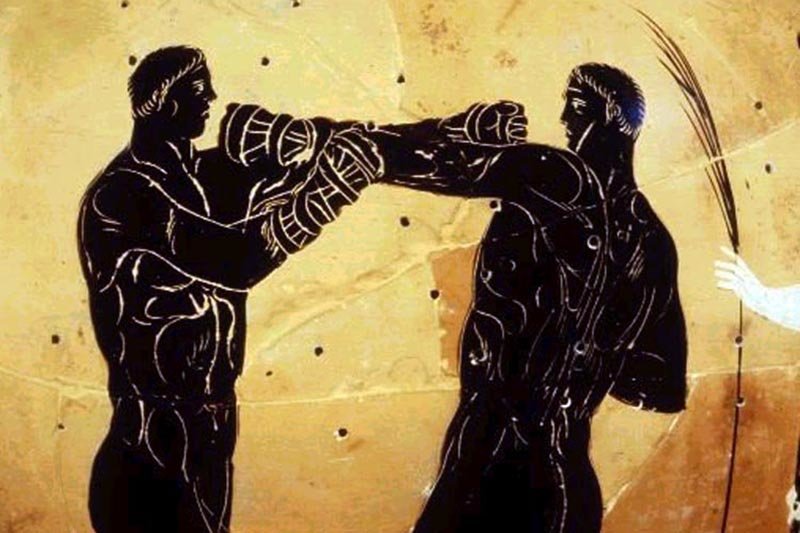 1 вариант
2 вариант
текст с. 157 
(2ой абзац снизу) - с. 158
текст с. 158
День третий
День второй - Пятиборье:
1)____________________________
2)____________________________
3)____________________________
4)____________________________
5)____________________________
«Виды 
состязаний»
День четвёртый
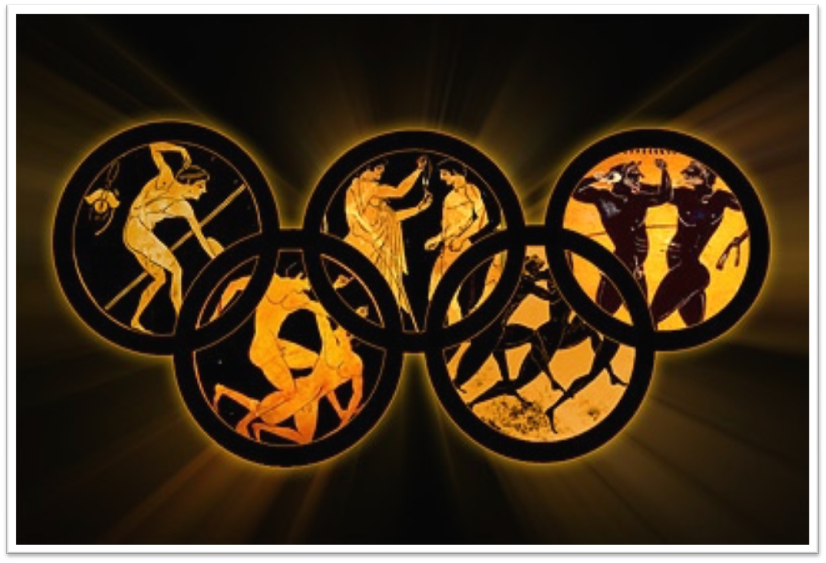 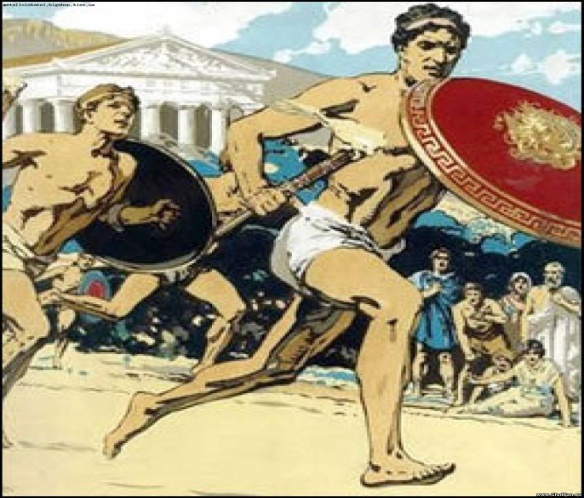 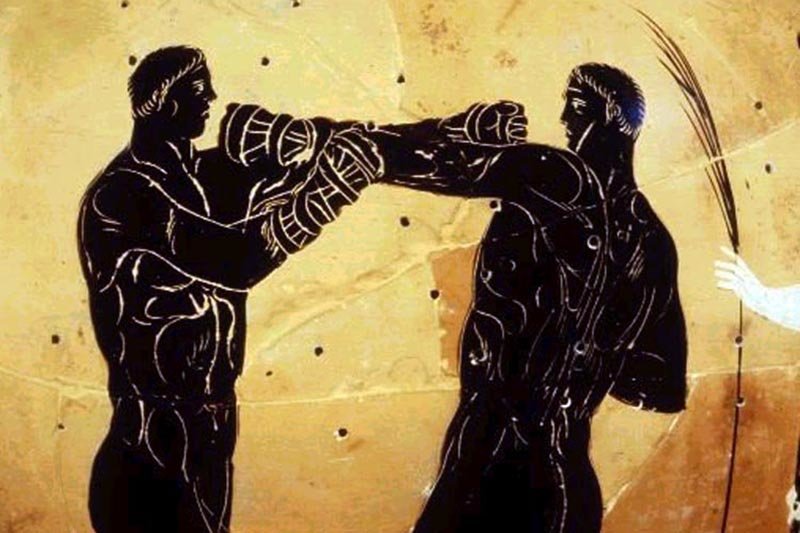 Станция 
«Спортивная»
кулачный бой
День второй - Пятиборье:
1)_ бег___________________
2)_ прыжки в длину ______
3)_ метание копья________
4)_ метание диска ________
5)_ борьба_______________
День третий
«Виды состязаний»
бег с оружием
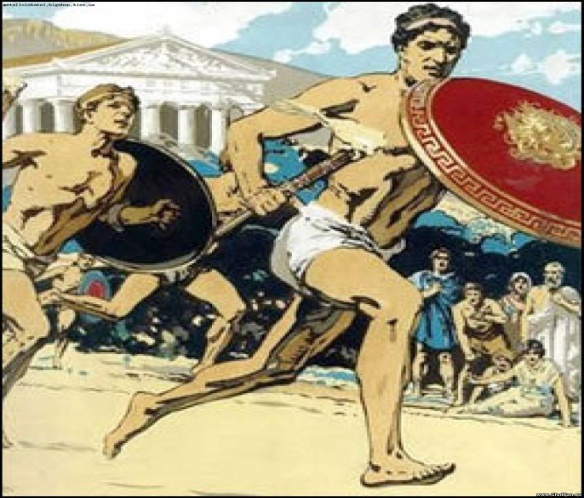 День четвёртый
гонки колесниц
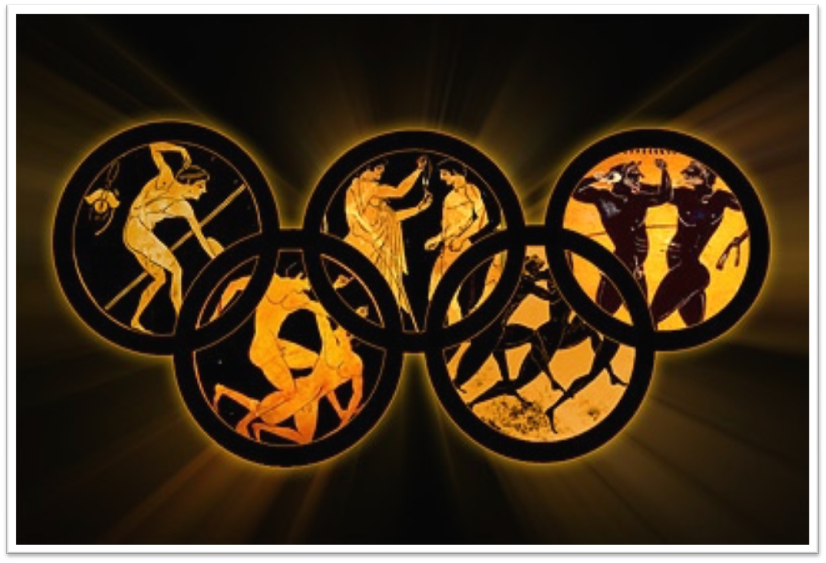 Пять незабываемых дней.5 день.
Награждение победителей.
	 В пятый заключительный день  Игр перед храмом Зевса, ставили стол из золота и слоновой кости. На нем лежали награды – венки из ветвей оливы. Победители один за другим подходили к главному судье, который возлагал на их головы наградные венки. Глашатай объявлял имя атлета и называл его родной город. А зрители восторженно кричали: «Слава победителю!»
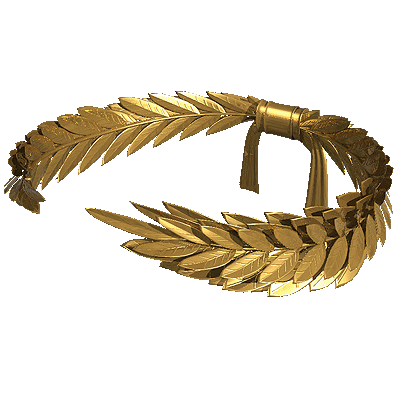 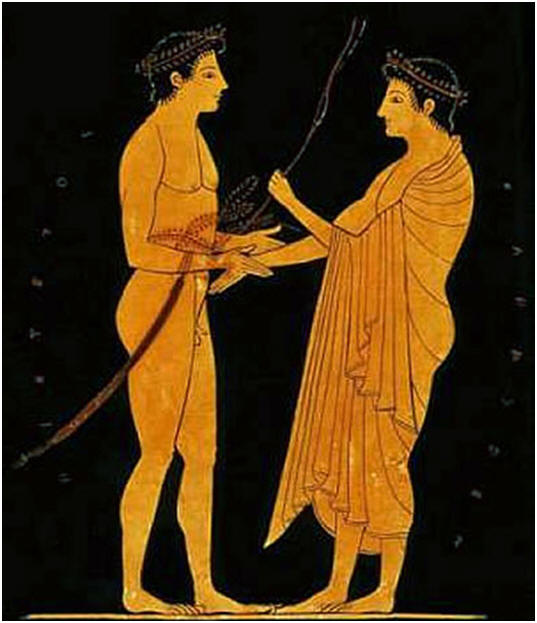 Самые знаменитые олимпийцы древности
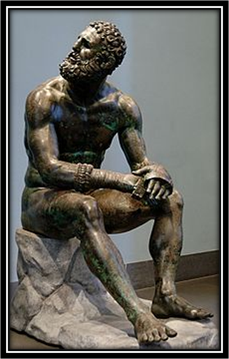 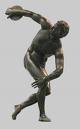 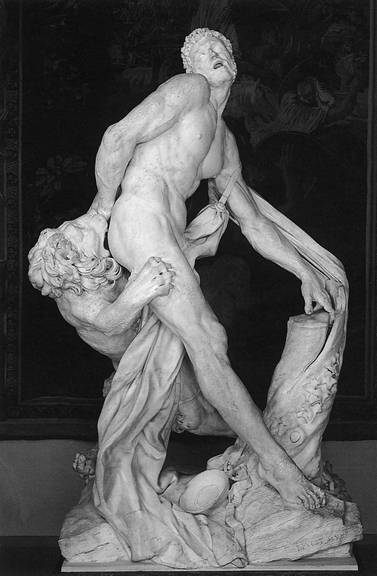 Феаген
Полидам
Милон
Станция 
«Легендарная»
Задание:  прочитать п. 4 с. 159-160  учебника и во вторую таблицу под буквы нести цифры подвигов каждого атлета
Станция 
«Легендарная»
Задание:  прочитать п. 4 с. 159-160  учебника и   сопоставить имя атлета с их подвигами
Проверяем и оцениваем себя.
Станция 
«Финишная»
Игра «Крестики-нолики» 
(под цифрой каждого квадрата
 вам необходимо поставить «Х-ДА» или «0-НЕТ»).
Станция 
«Финишная»
Игра «Крестики-нолики» 
(по цифрой каждого предложения вам необходимо поставить «Х-ДА» или «0-НЕТ»).
Тема урока: «Олимпийские игры в древности»
Главный вопрос урока: 
Для чего нужны были грекам Олимпийские игры?
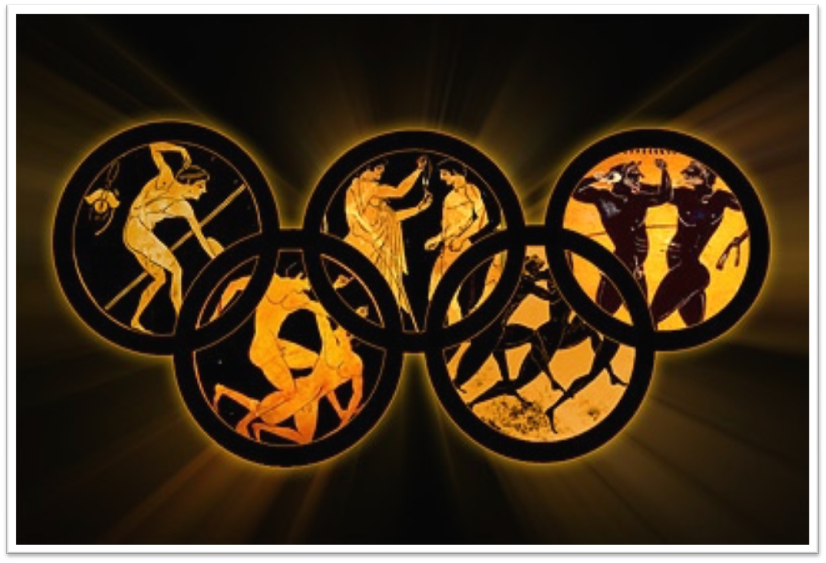 Подсчитываем смайлики
5 – 6 зеленых смайликов – оценка 5!
4 – 3 красных смайликов – оценка 4!
Молодцы!
Домашнее задание
§33 читать  
Выбрать одно из заданий!
Письменно ответить на вопросы  – «3» оценка;
Составить кроссворд «Олимпийские игры в древности»  – «4» оценка;
Подготовить сообщение «4  мифа основания Олимпийских игр»  - «5» оценка.
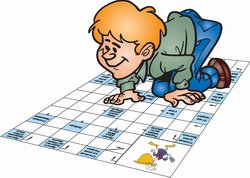